Community Viral Load: A population-based biomarker of HIV disease burden in Scotland
M. Ismail, D. Brawley, S. Baguley
BASHH Annual Conference 2016
Introduction
Community viral load (CVL) is an aggregate biological measure of HIV viral load (VL) in a population 

Reduction in CVL has been correlated to a decrease in HIV incidence (Das et al, 2010)

CVL is a potential tool that can be used to measure HIV disease burden and inform targeted HIV prevention services to local areas (Castel et al, 2011)
Health Protection Scotland
HIV Surveillance System

Monitors all HIV diagnoses in Scotland

Collates HIV monitoring data including viral load and CD4 count based on locally provided data

Does not currently collate CVL data
Methods
Retrospective cross-sectional study based on HPS Surveillance Data in 2014

Divided into 3 regions: 
North
Central South-East (CSE)
Central South-West (CSW)
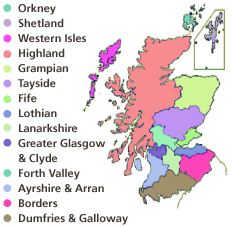 Methods
Baseline demographics 
Age 
Gender
Transmission risk
Year of diagnosis

CVL within each region calculated as:
Mean CVL =

Total CVL =

HIV diagnoses for each region in 2014
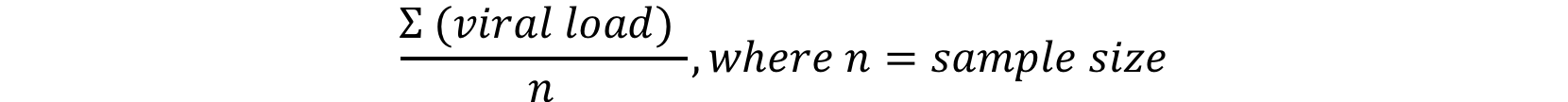 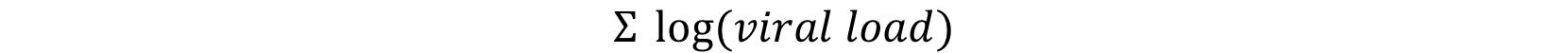 Baseline Demographics
No statistically significant difference between regions
CVL Data (1)
CVL Data (2)
Central South-West region (n=1749): 
Highest mean CVL: 20,469 copies/ml, 95% CI [8146 – 32,933]
Lowest % with undetectable VL: 77.9%

Central South-East region (n=1639):
Lowest mean CVL: 16,433 copies/ml, 95% CI [11,978 – 20,888]
Highest % with undetectable VL: 79.4%

North region (n=738)
Mean CVL: 17,380 copies/ml, 95% CI [6466=24,387]
% undetectable VL: 78.5%

Statistically significant difference in mean rank VL and the mean rank logVL between the three regions (both p<0.001)
New HIV diagnoses 2014
CVL v. Incident HIV diagnoses
Central South East
Central South West
North
Scotland
CVL v. Quarterly HIV Incidence
An increase in mean VL was accompanied by a increase in quarterly incidence of new HIV diagnoses in Scotland however this was not statistically significant  (Spearman’s rho = 0.025, p=0.11)

Regional results also not statistically significant
Central South West (Spearman’s rho = 0.062, p=0.01) 
Central South East (Spearman’s rho = 0.032, p=0.196) 
North (Spearman’s rho = –0.047, p=0.202)
Key messages
First known study to collate CVL data in Scotland

Significant difference in CVL between regions in Scotland

Non significant correlation between CVL and quarterly HIV diagnoses

Current data set limited - further studies to assess  longer time frame with more detailed locality data and avidity results
[Speaker Notes: Impact of study
Further studies]
Thank you
Glenn Codere at HPS